charles.delierre@univ-tlse2.fr
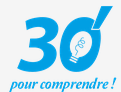 30 minutes WooclapDynamiseur de cours
charles.delierre@univ-tlse2.fr
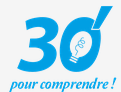 Wooclap propose…
d’amplifier l’interactivité des cours en présentiel ou à distance
de mesurer la compréhension des étudiants grâce à des questionnaires interactifs (nuage de mots, classement, QCM, brainstorming, etc.) 

retour d’expérience de cet outil qui s’intègrefacilement dans les présentations PowerPoint
charles.delierre@univ-tlse2.fr
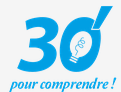 Wooclap propose…
d’amplifier l’interactivité des cours en présentiel ou à distance
de mesurer la compréhension des étudiants grâce à des questionnaires interactifs (nuage de mots, classement, QCM, brainstorming, etc.) 

retour d’expérience de cet outil qui s’intègrefacilement dans les présentations PowerPoint
charles.delierre@univ-tlse2.fr
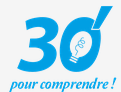 Wooclap propose…
d’amplifier l’interactivité des cours en présentiel ou à distance
de mesurer la compréhension des étudiants grâce à des questionnaires interactifs (nuage de mots, classement, QCM, brainstorming, etc.) 

retour d’expérience de cet outil qui s’intègrefacilement dans les présentations PowerPoint
charles.delierre@univ-tlse2.fr
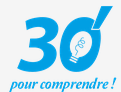 Une vingtaine de minutes plus tard…

Avec ce PPT comportant autant de texte

Que penser de l’attention
de la part de l’auditoire ?
charles.delierre@univ-tlse2.fr
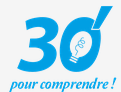 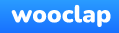 charles.delierre@univ-tlse2.fr
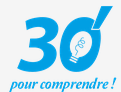 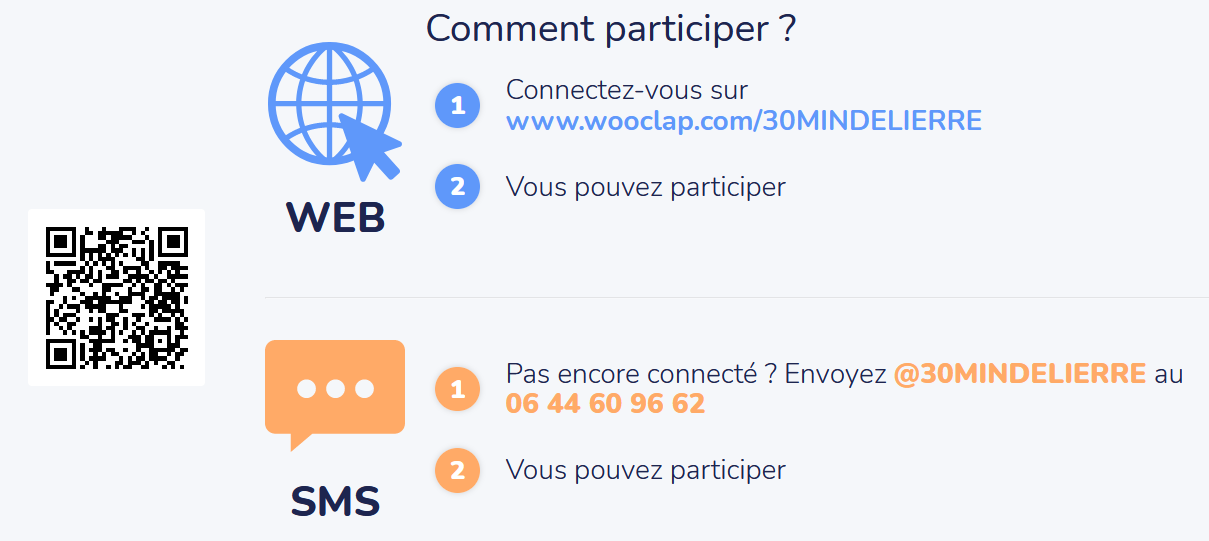 charles.delierre@univ-tlse2.fr
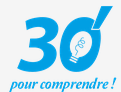 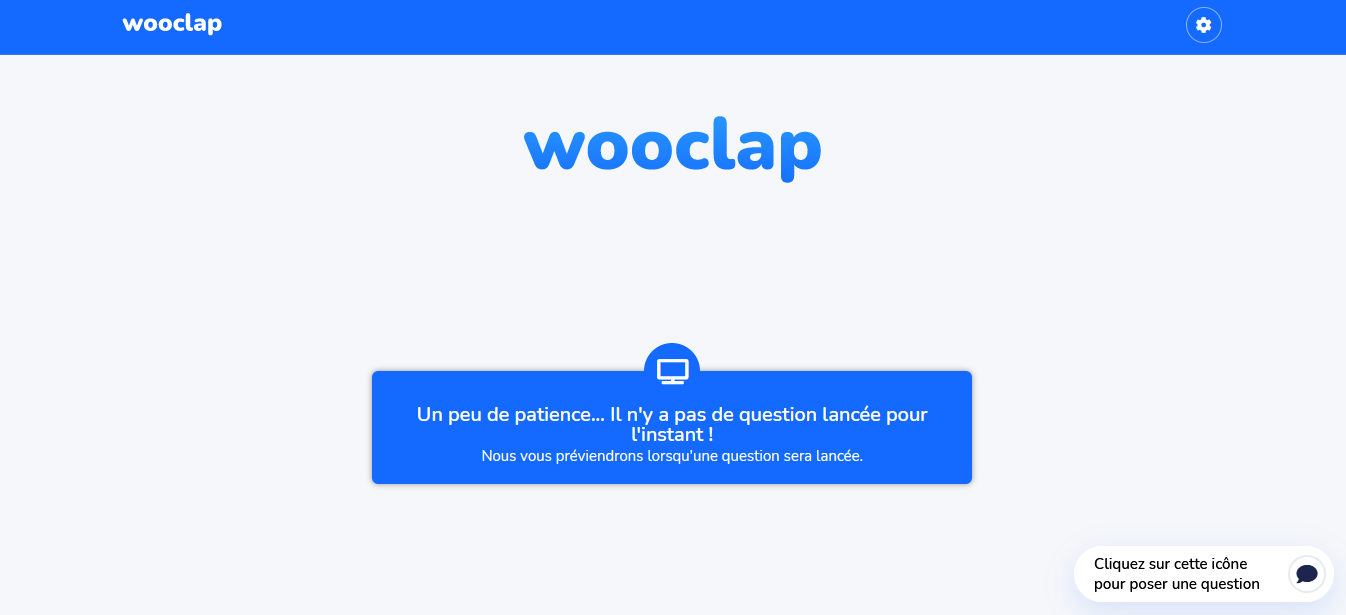 charles.delierre@univ-tlse2.fr
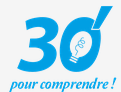 30 minutes WooclapDynamiseur de cours